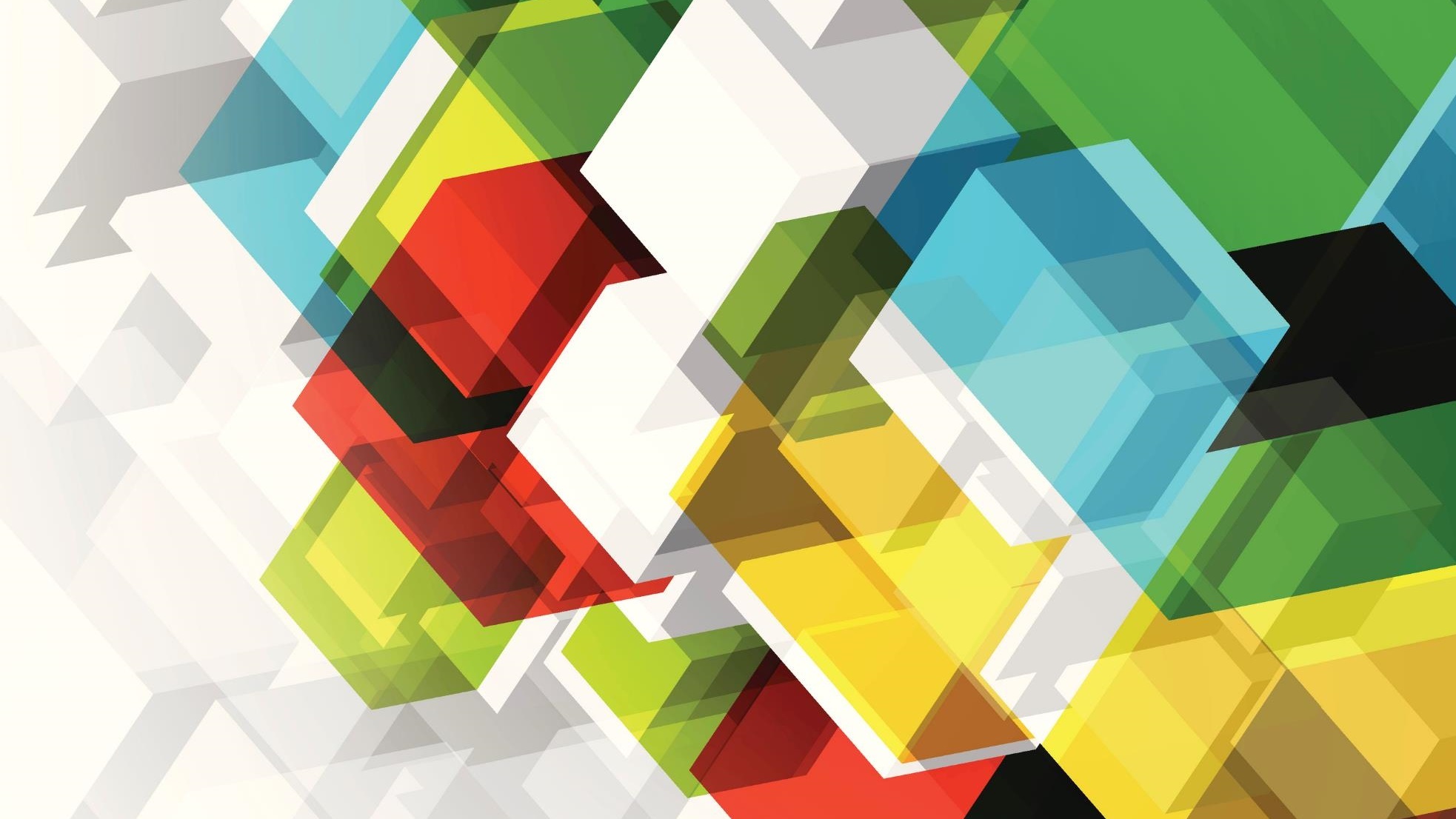 Spelling
Wednesday 20th January 2021
Subject Specific Words
L.I. – I can use different spelling strategies.S.C. – I will review for accuracy.
Look back to our learning intention.
I’m pleased with my work because…
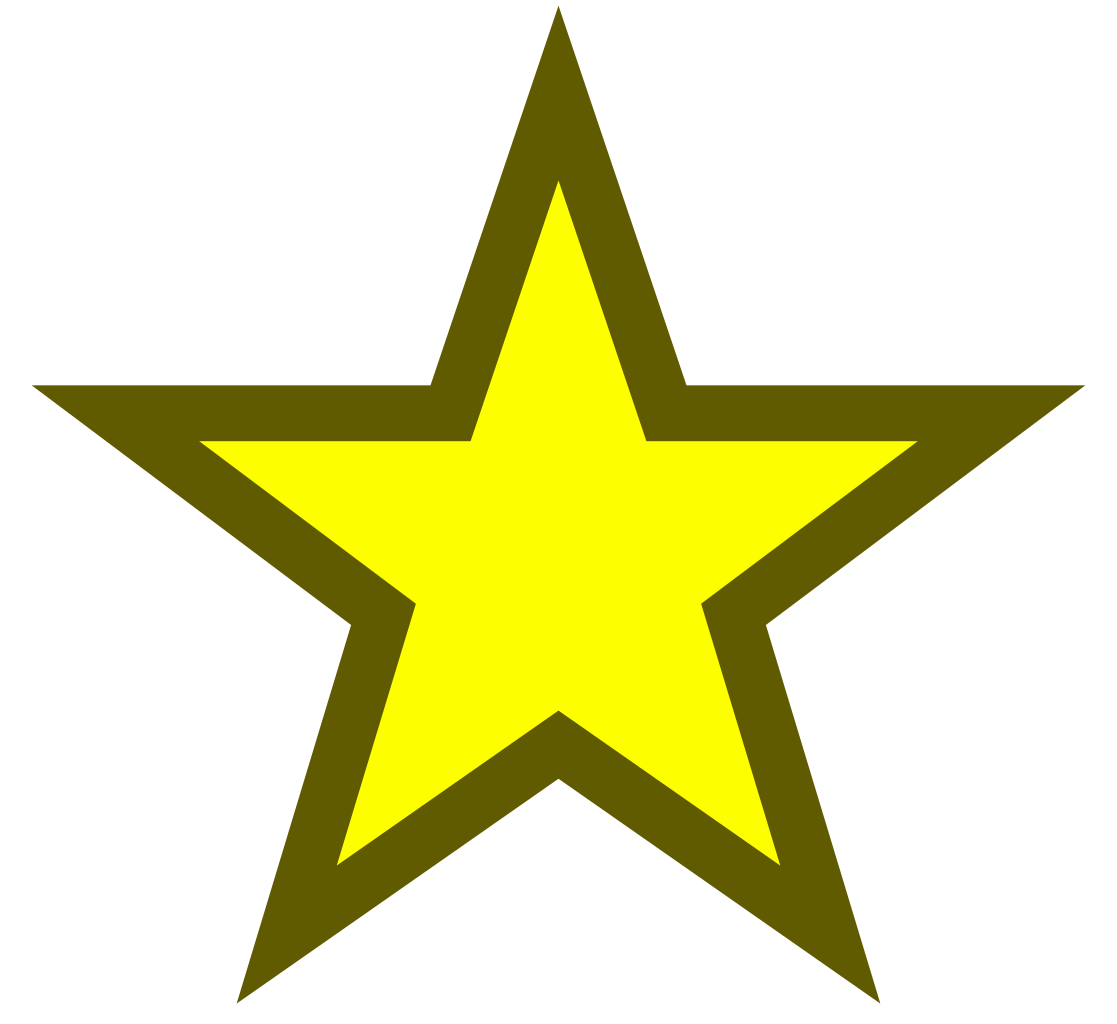 1. Record each word once.
2. Create a crossword clue for three words.
3. Select three words to illustrate.
4. Choose three words to include in a paragraph.
Next time I could try…
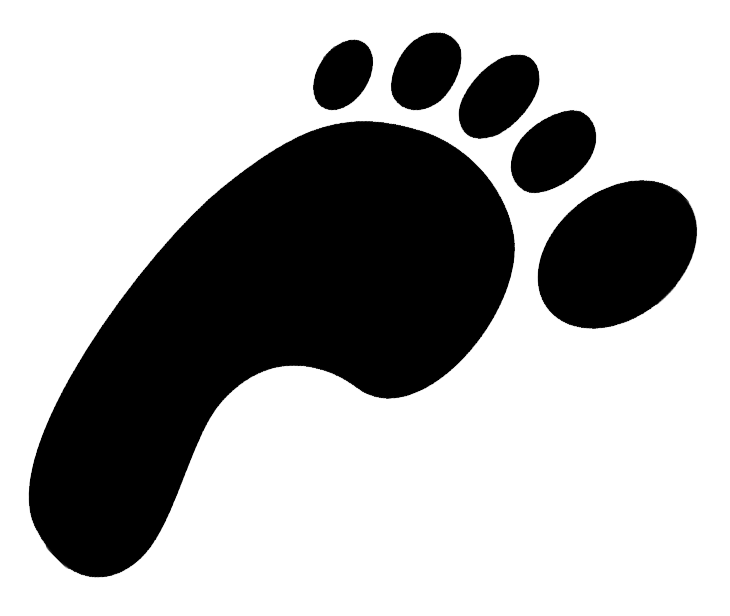